11.09.2012
English Arts
   Lesson 1
Vocabulary
Cougars Win, Eggs Lose
Ricocheted
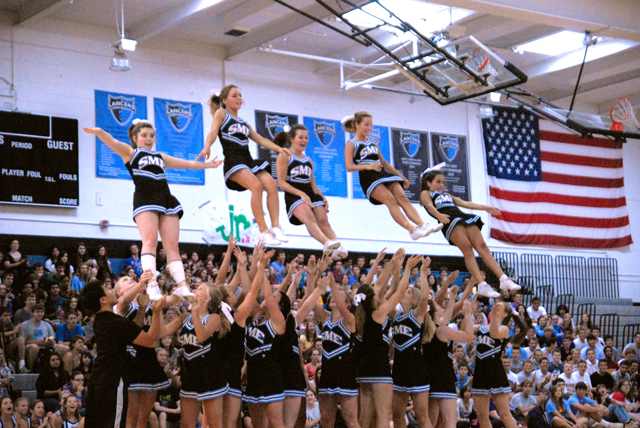 Hysterical
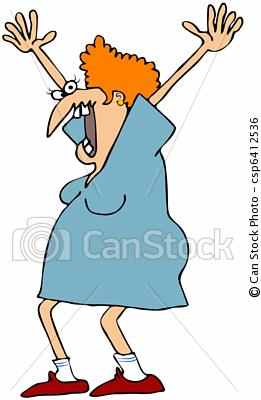 Crestfallen
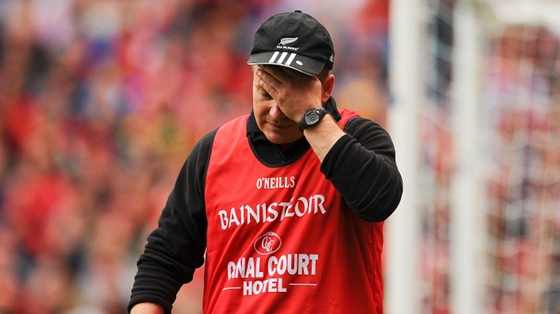 Ecstatic
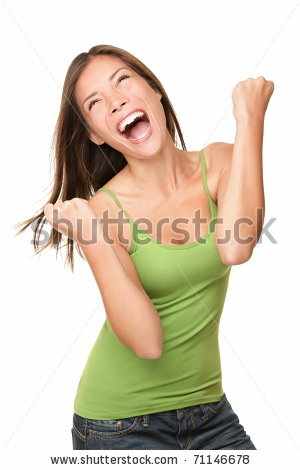 Incapacitated
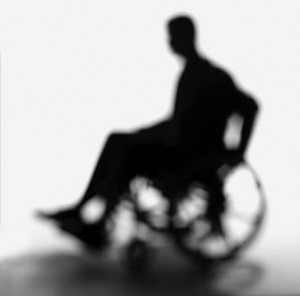 Lamented
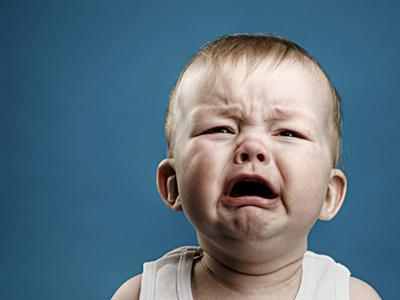 Mirth
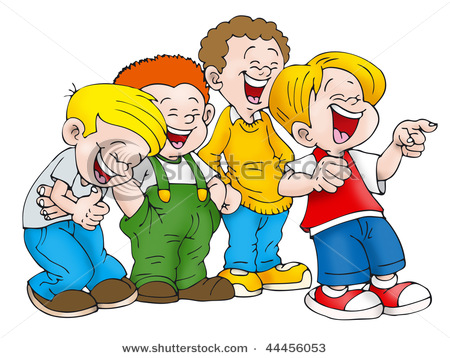 LOL
Perishable
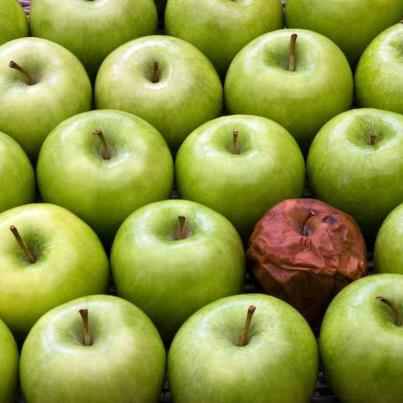